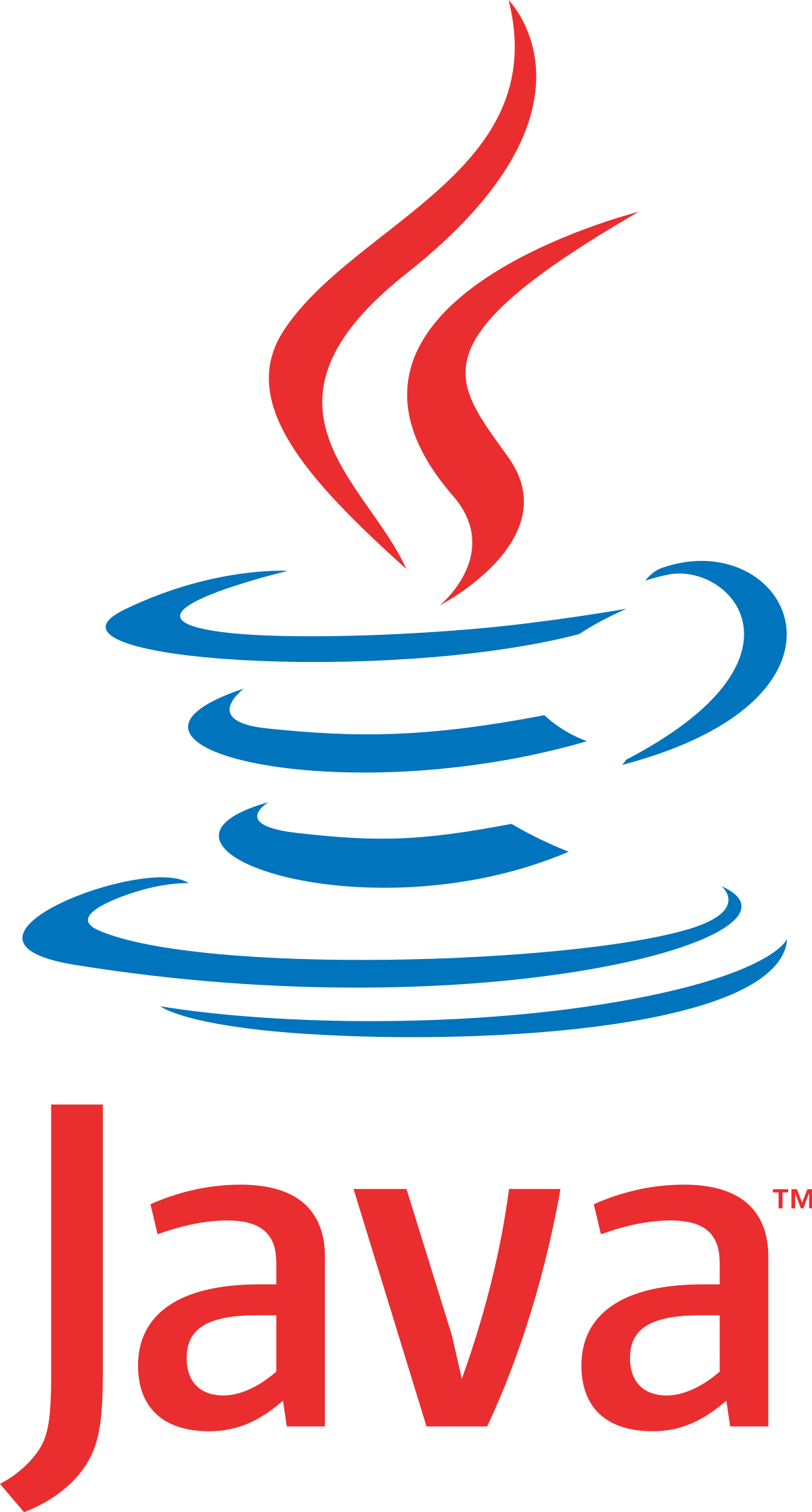 Курс«Программирование на языке Java»
Два основных вопроса! 1. Почему стоит выбрать именно Java;2. Что будем делать на курсе…
2
Сомнения в сторону, Java всех вас любит... и примет, так как простая в работе и в освоении.
Java – современный язык, постоянно развивающийся и сверх популярный;
Придуман простым для сложных задач;
3
А ещё в чём его крутость?
Надёжный + безопасный + развитая экосистема + 
удобство = огромная популярность
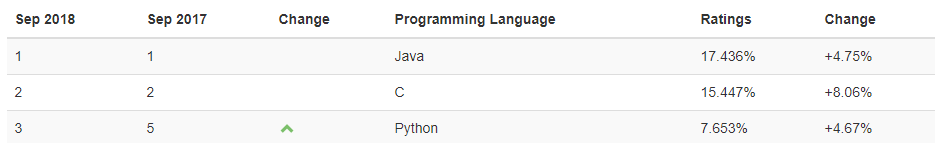 4
Где используют Java?
Если коротко, то ВЕЗДЕ!
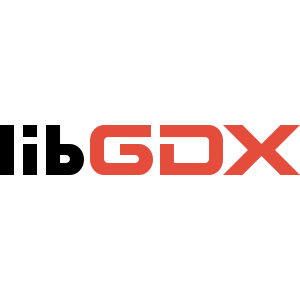 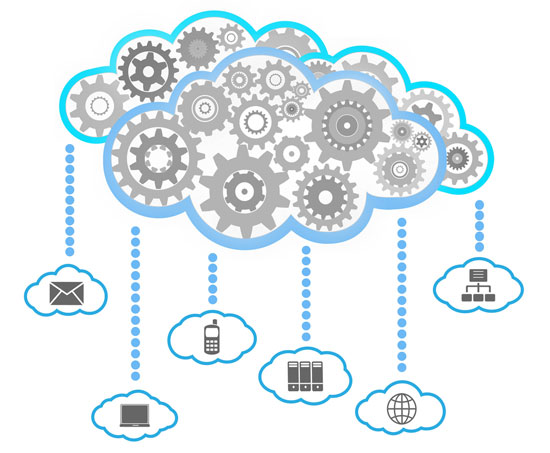 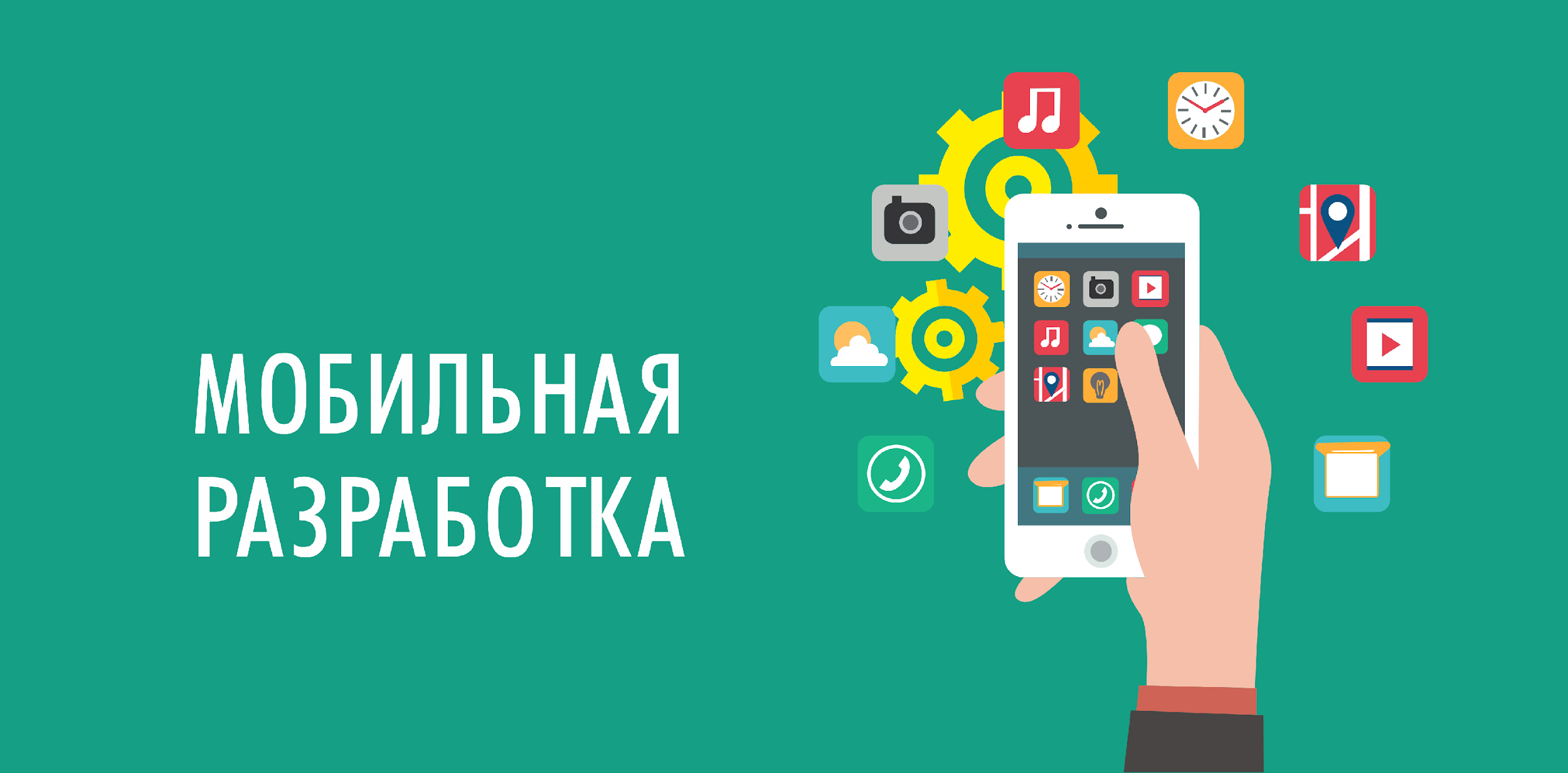 5
Кто использует Java?
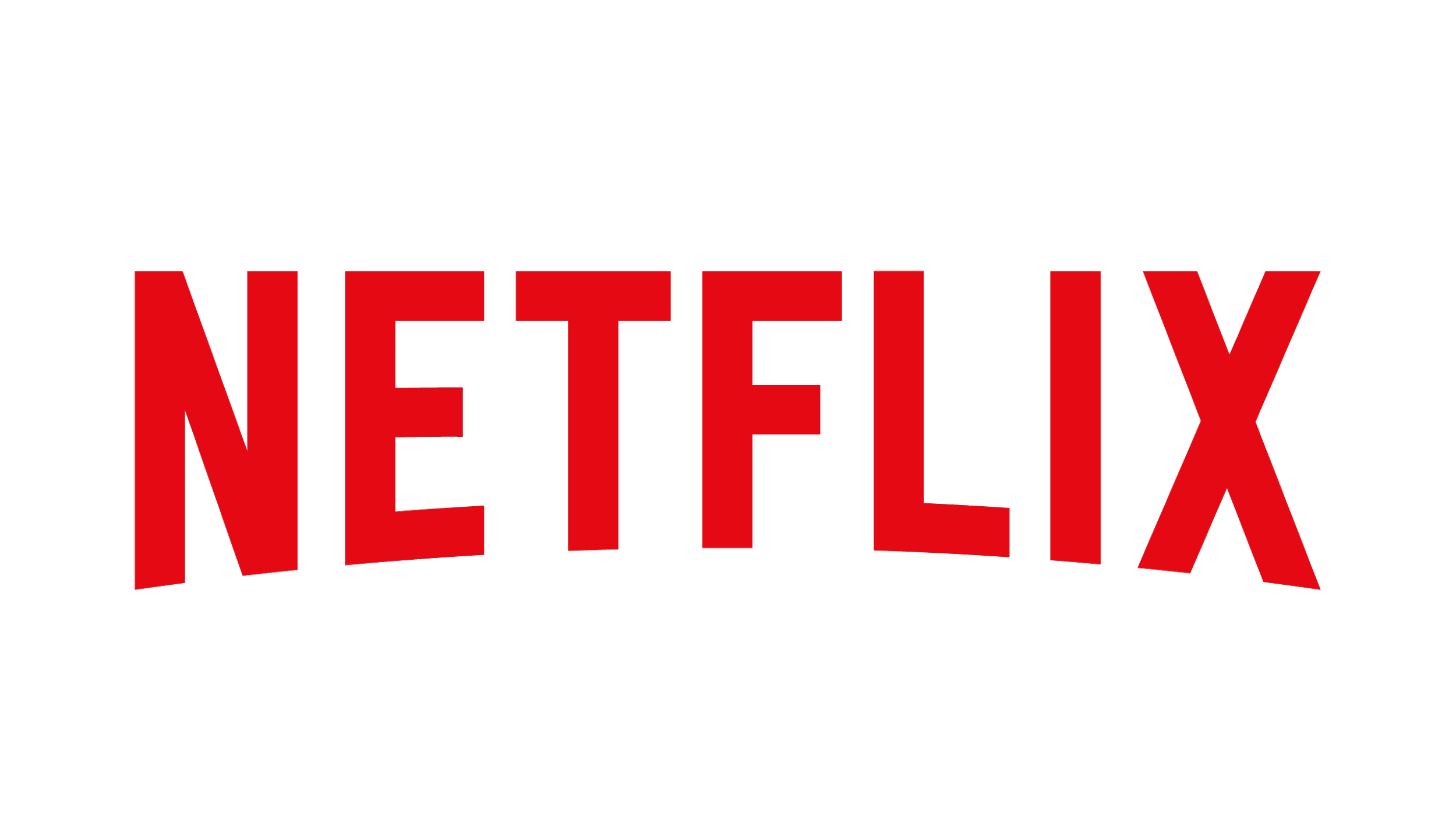 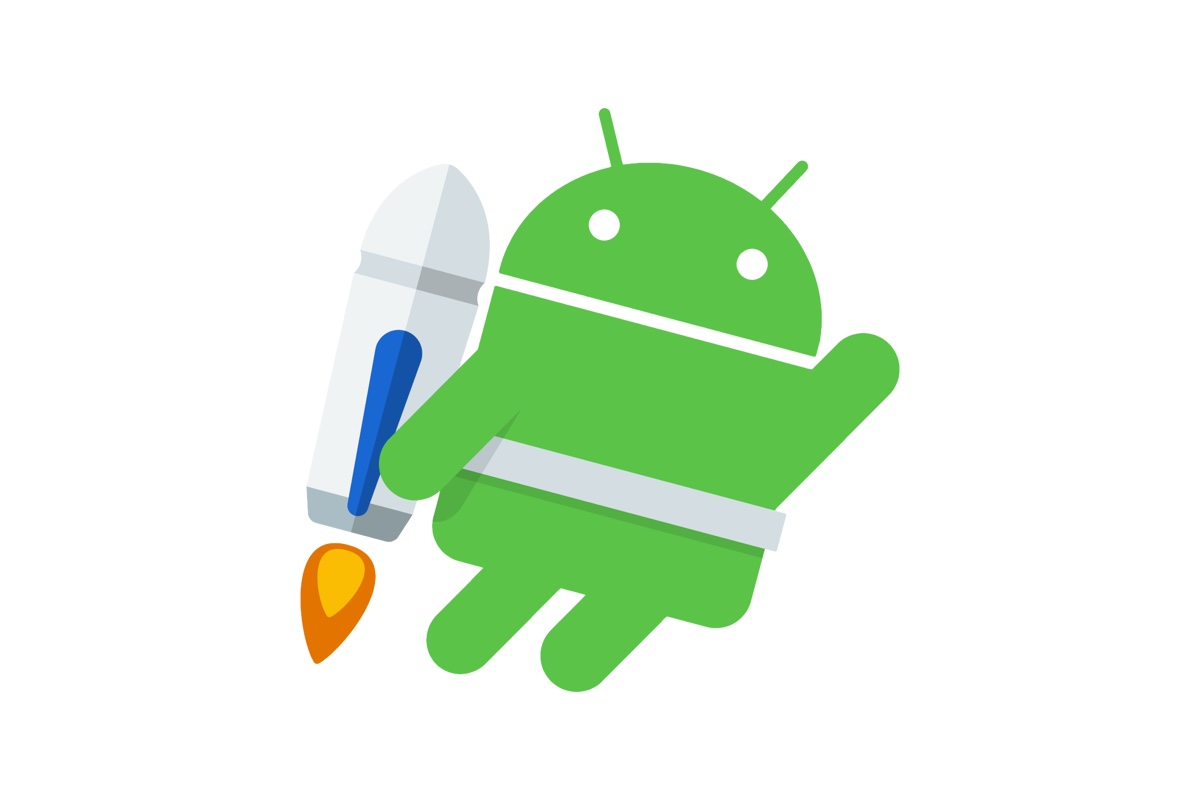 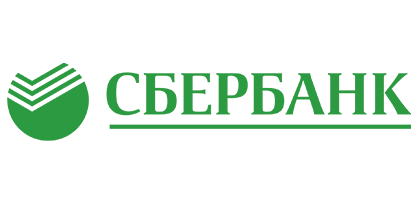 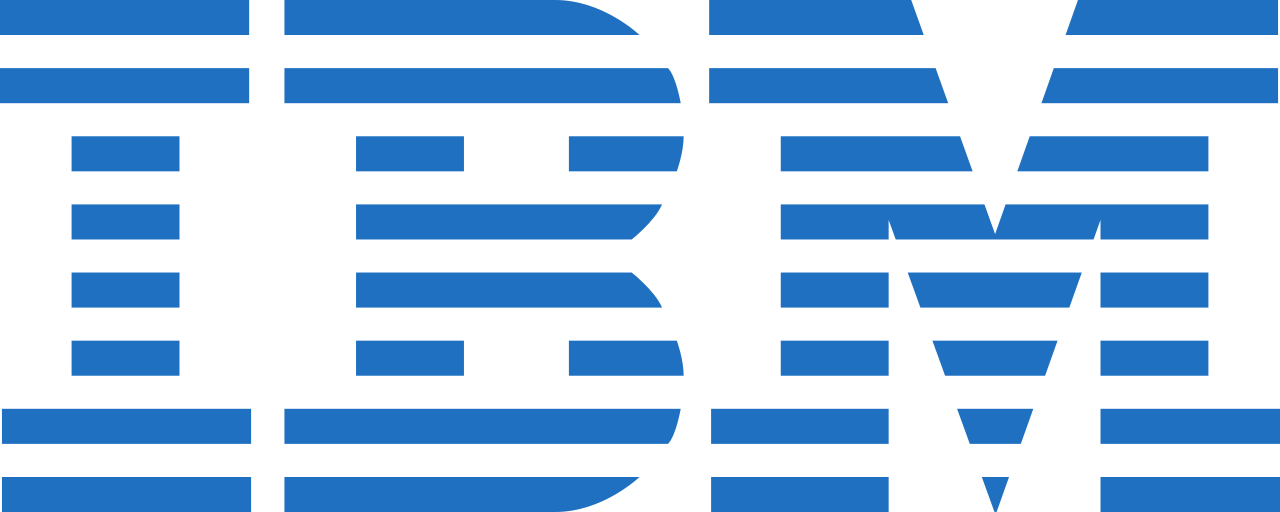 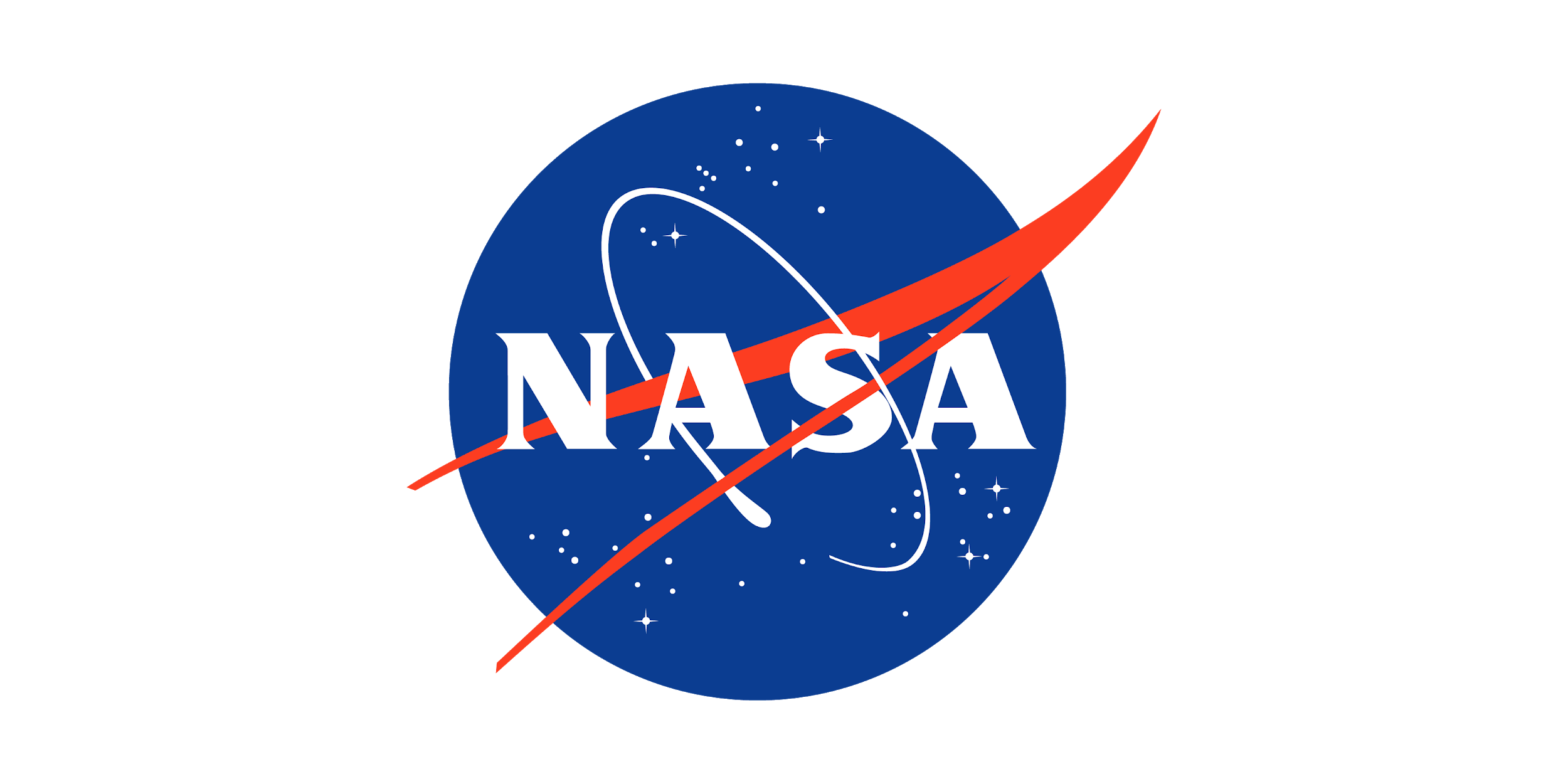 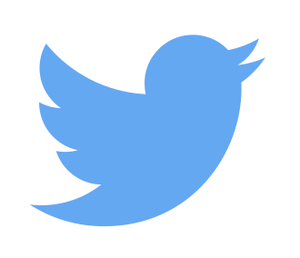 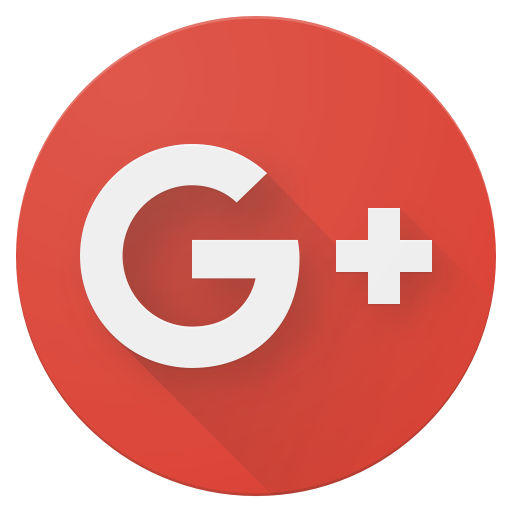 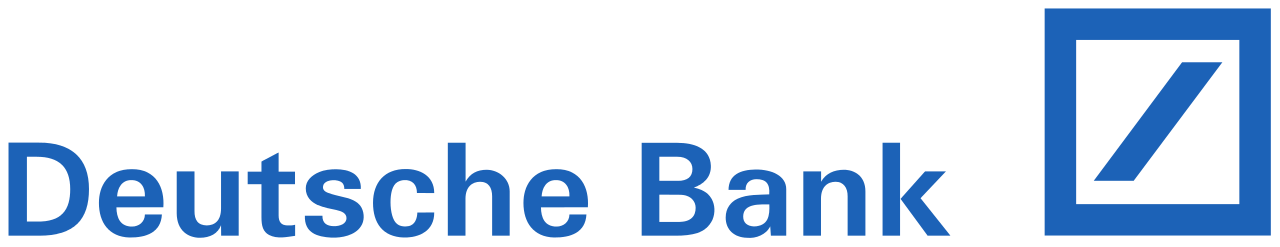 6
Чем займёмся?
7